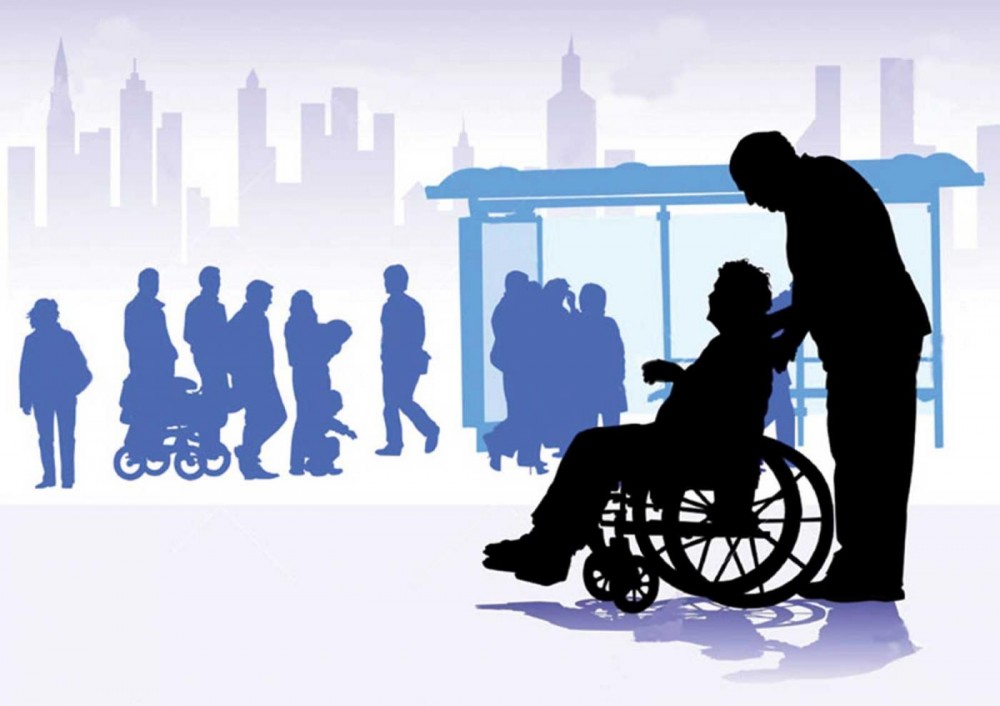 Толерантность
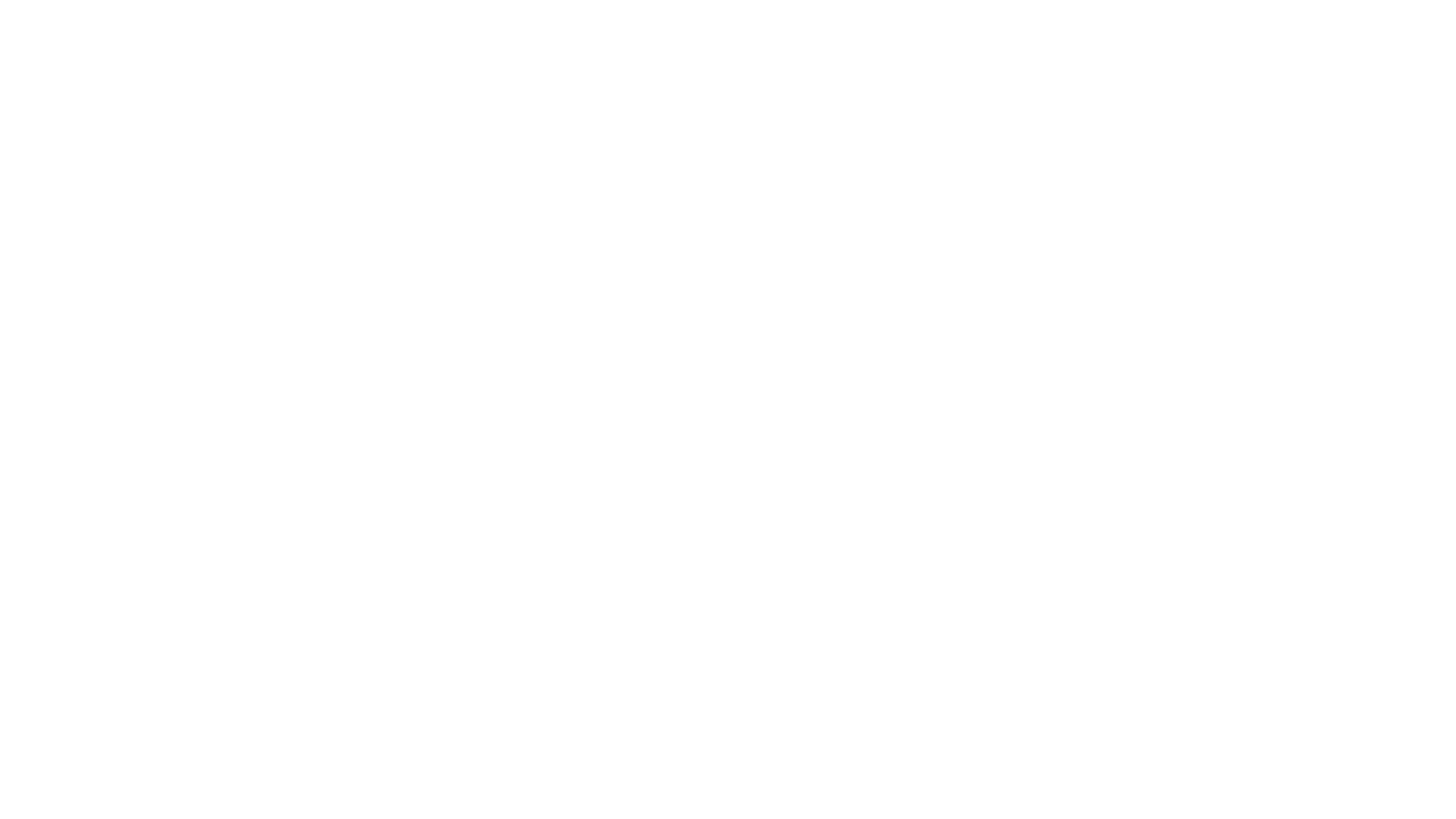 ТолерантностьЧто это?
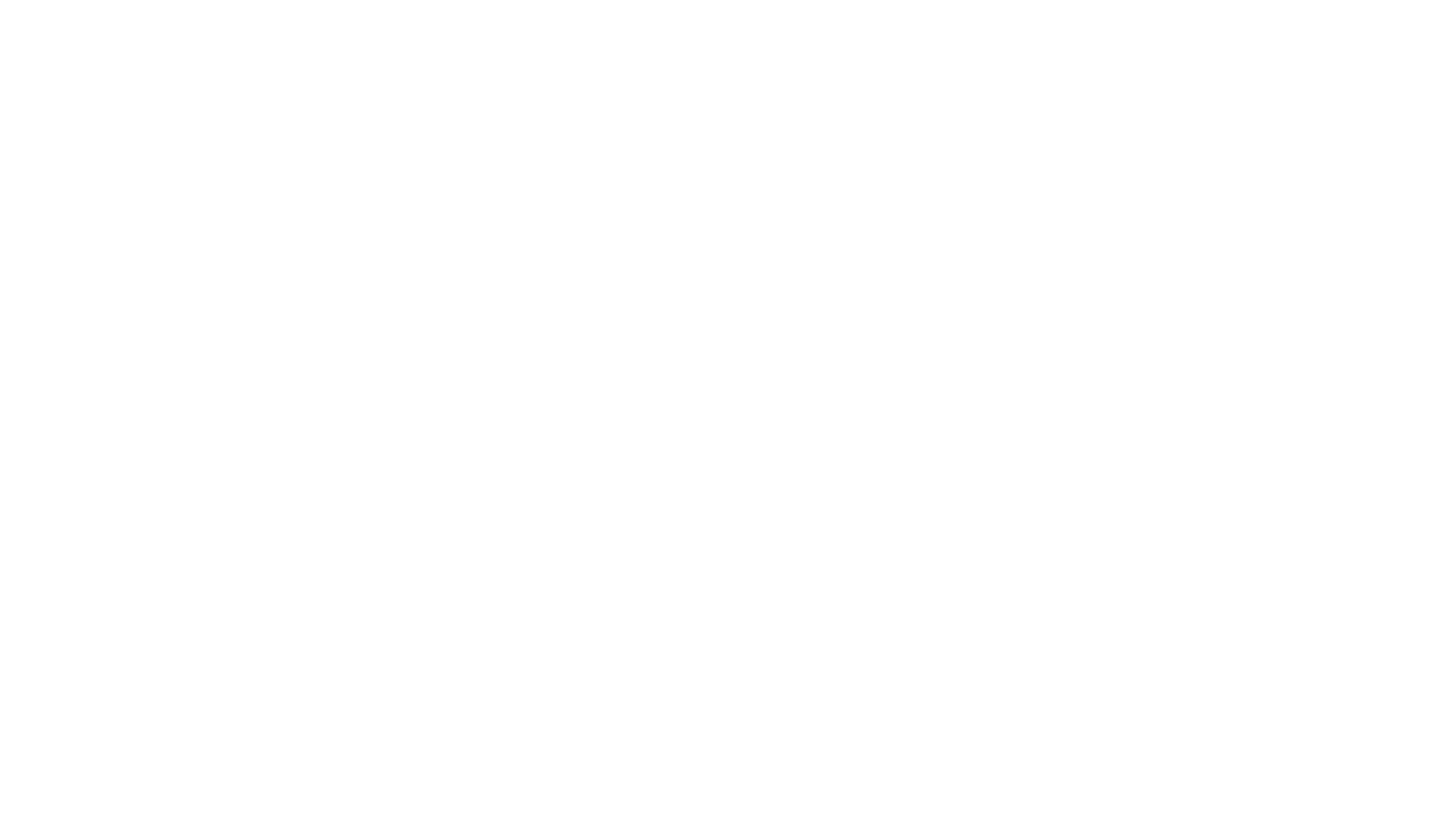 Толерантность - «уважение, принятие и правильное понимание богатого многообразия культур нашего мира, добродетель, которая делает возможным достижение мира и способствует замене культуры войны культурой мира». 

Декларация принципов толерантности, принятая ЮНЕСКО в 1995 году
Толерантность
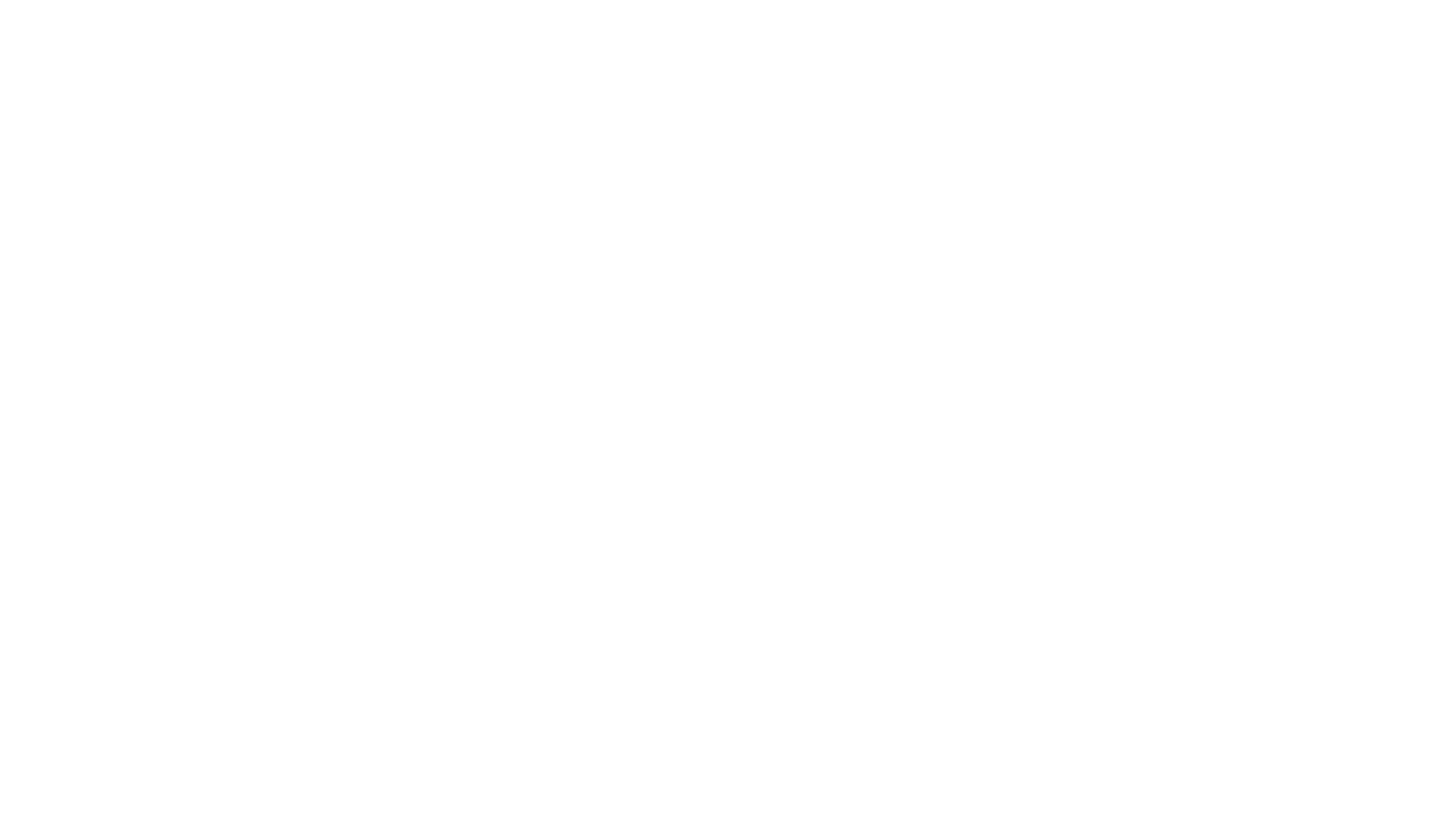 (от лат. tolerantia — терпение, терпеливость,) —терпимость и готовность лояльно относиться к иному мировоззрению, образу жизни, чувствам, мыслям, поведению, обычаям и вероисповеданию. 
Она заключается в представлении/признании другим права жить в соответствии с собственным мировоззрением.
Толерантность
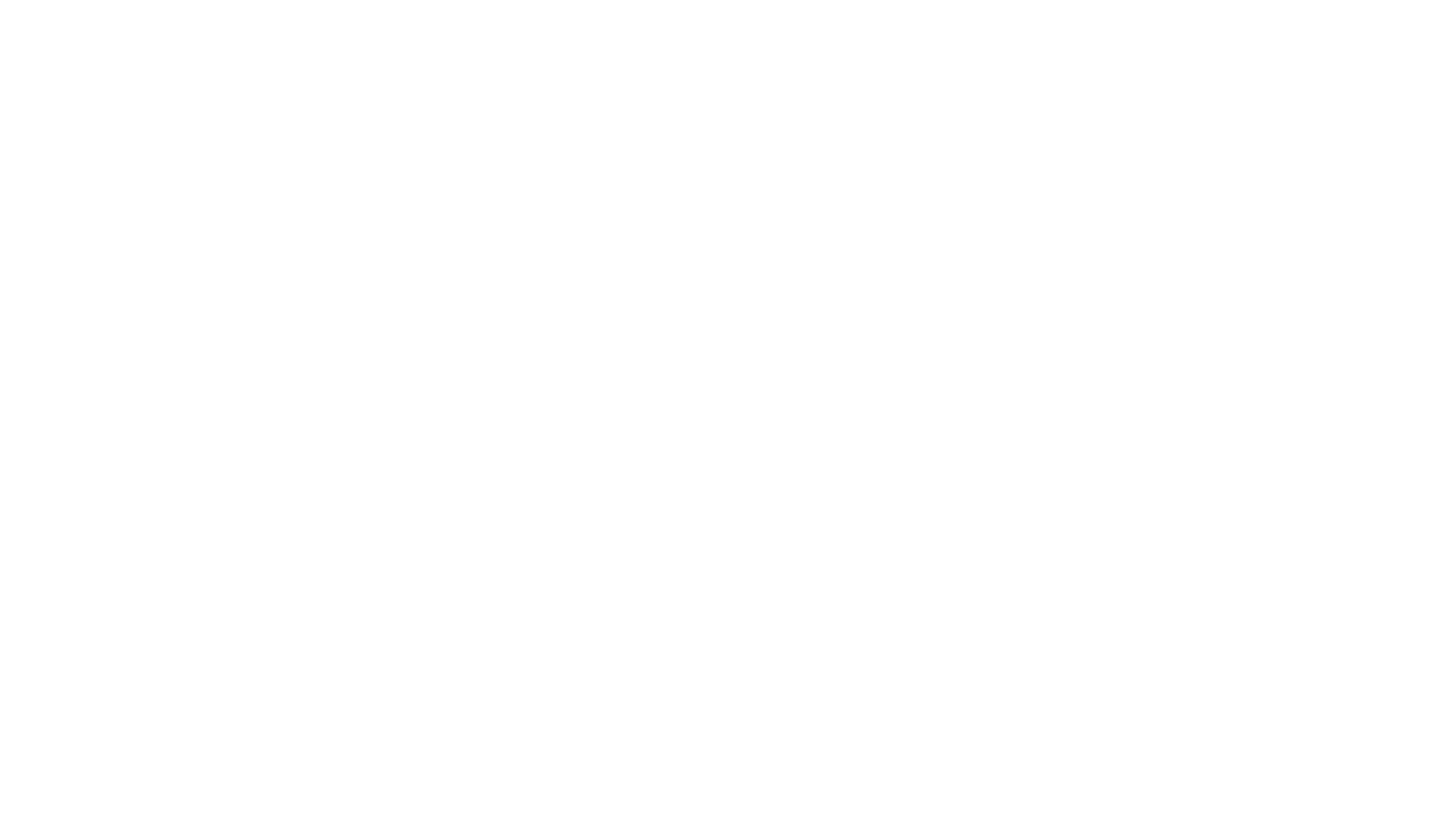 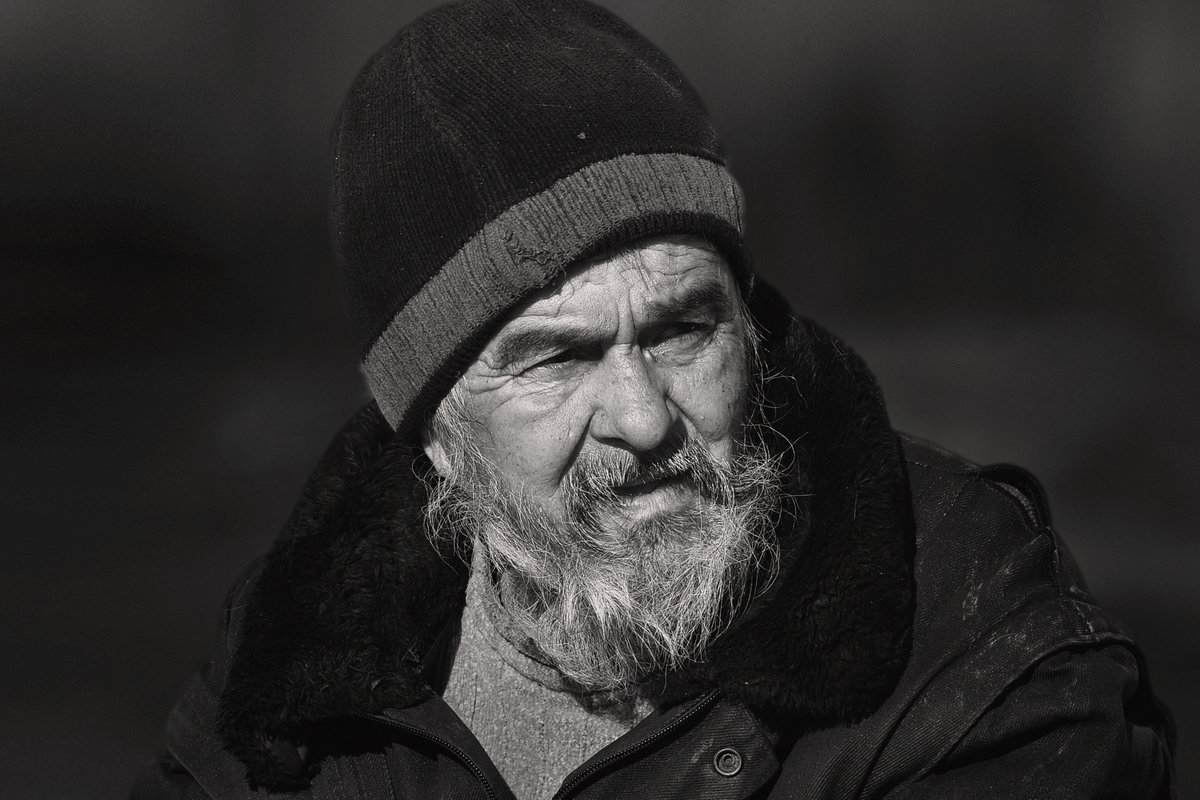 Социальная толерантность
Позволяет исследовать терпимость в отношении различных социальных групп (меньшинств, преступников, бедных, больных людей), а также установки личности по отношению к некоторым социальным процессам
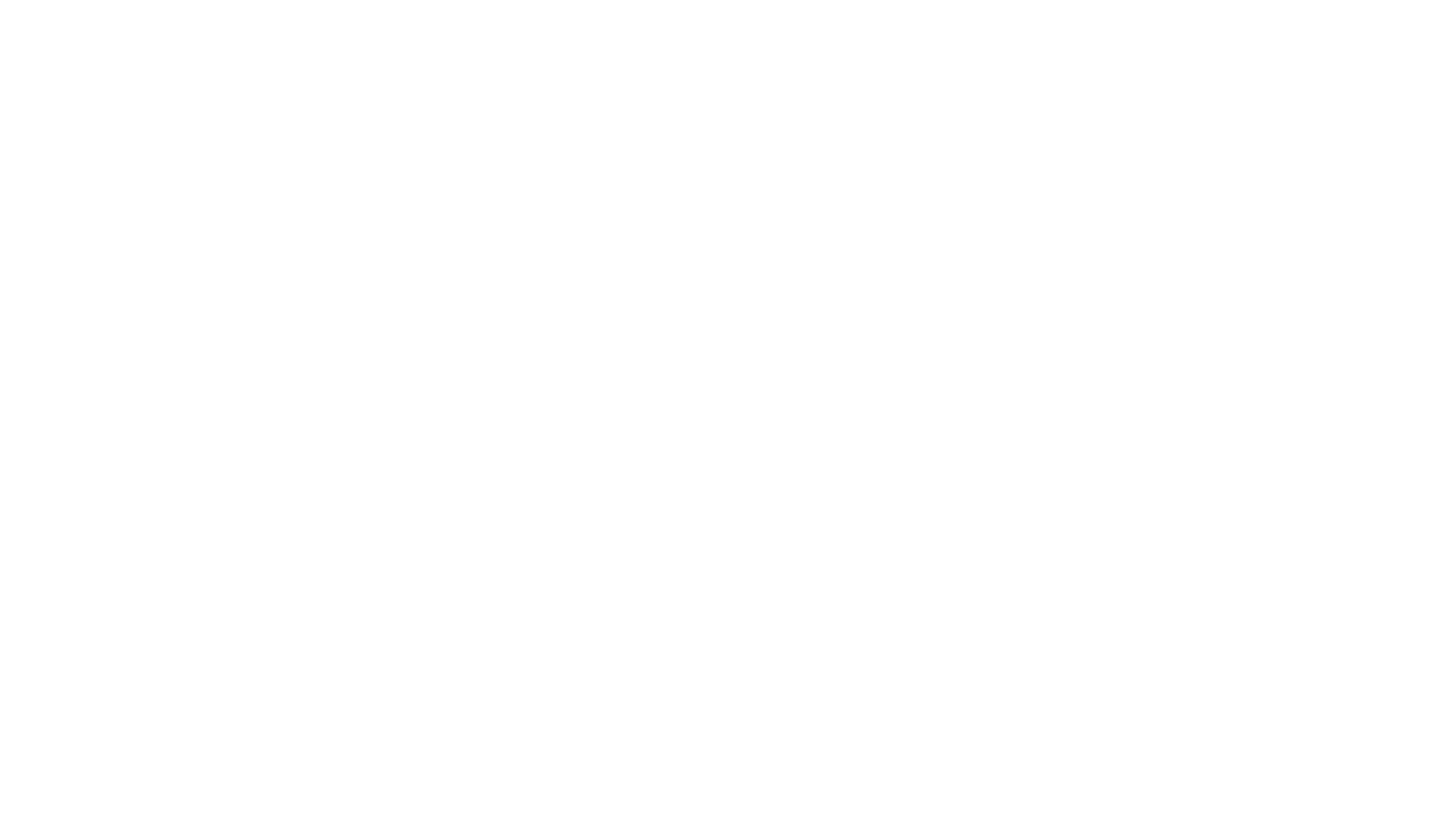 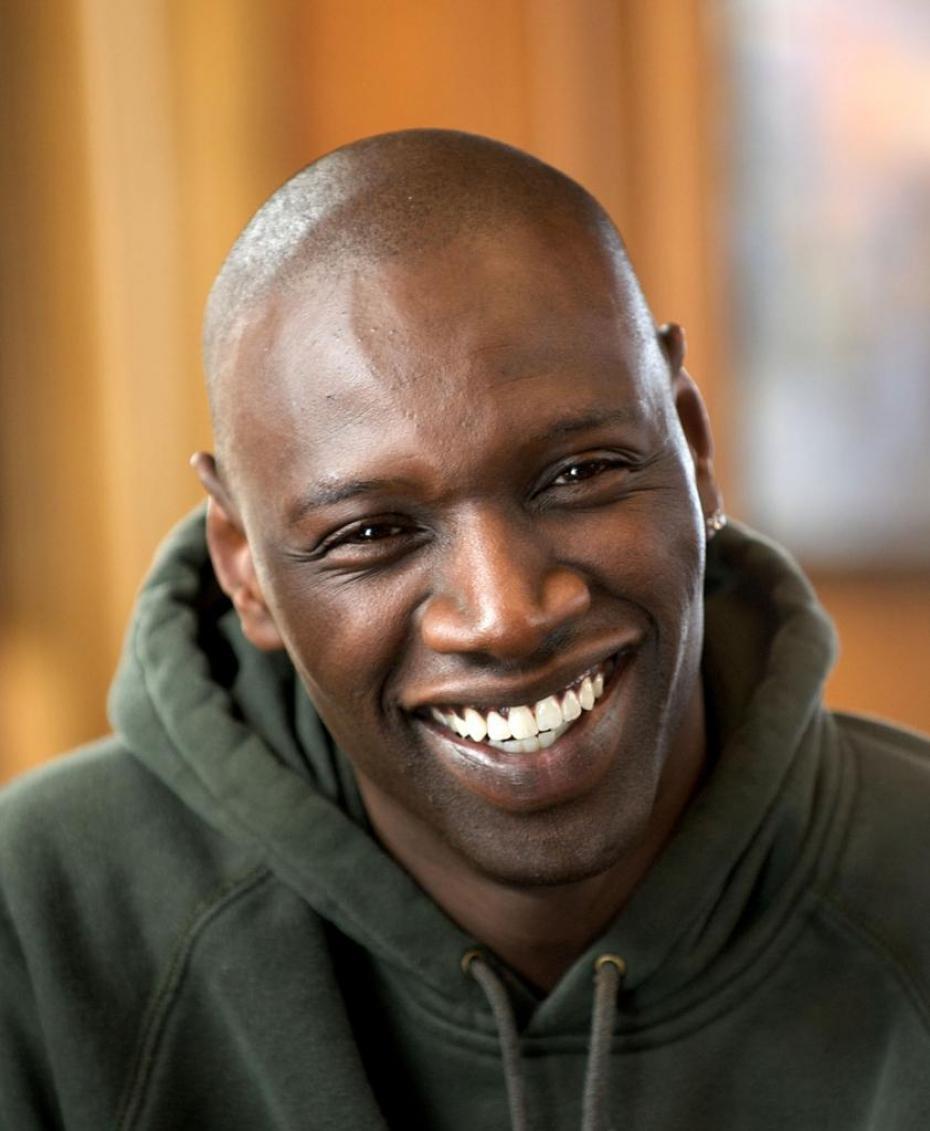 Этническая толерантность
выявляет отношение человека к представителям других этнических групп и установки в сфере межкультурного взаимодействия
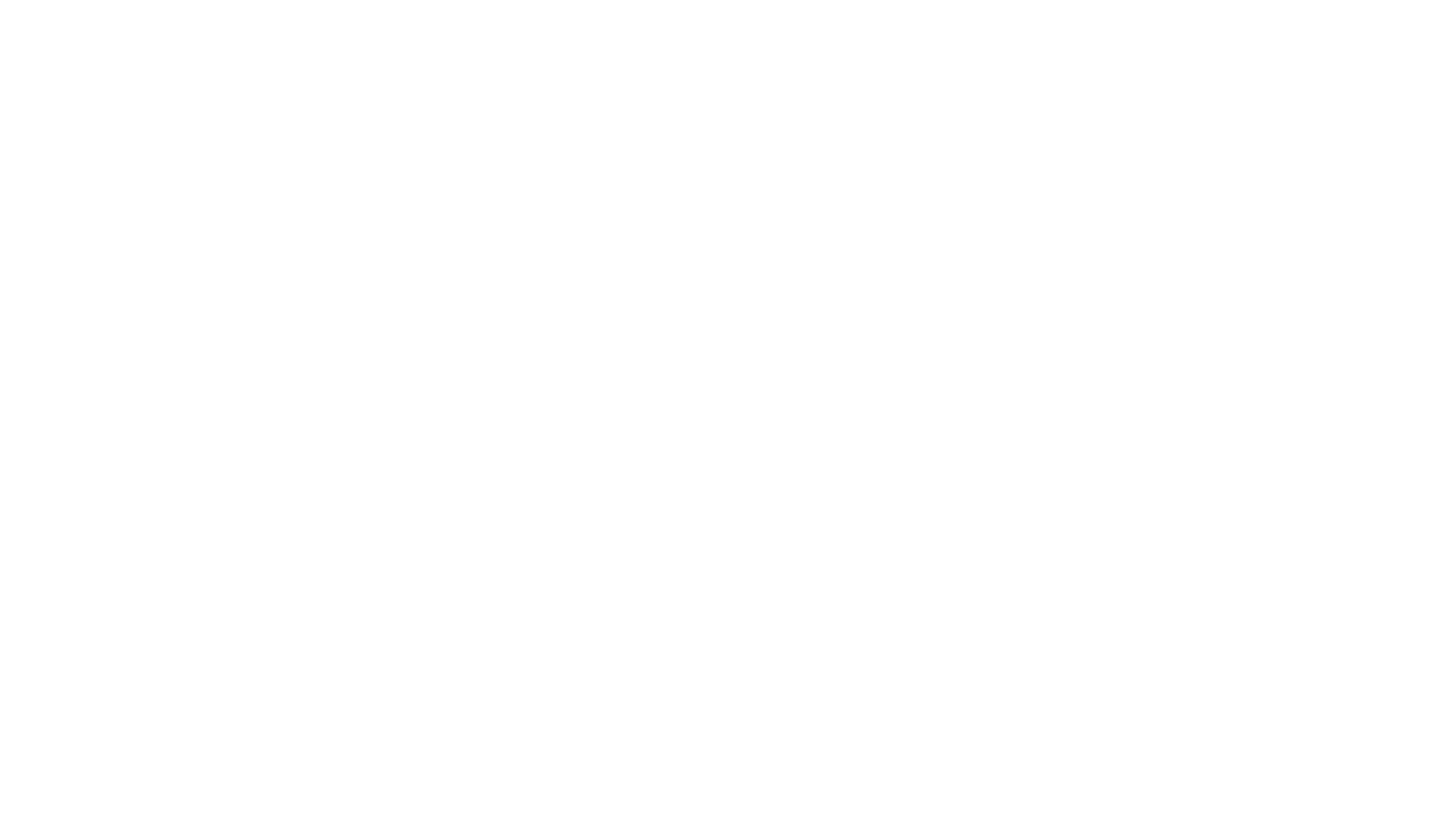 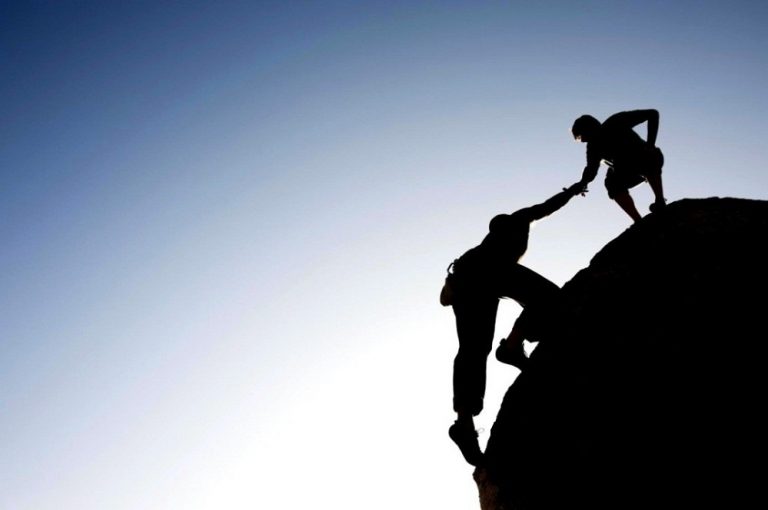 Как черта личности
включает личностные черты, установки и убеждения, которые в значительной степени определяют отношение человека к окружающему миру.
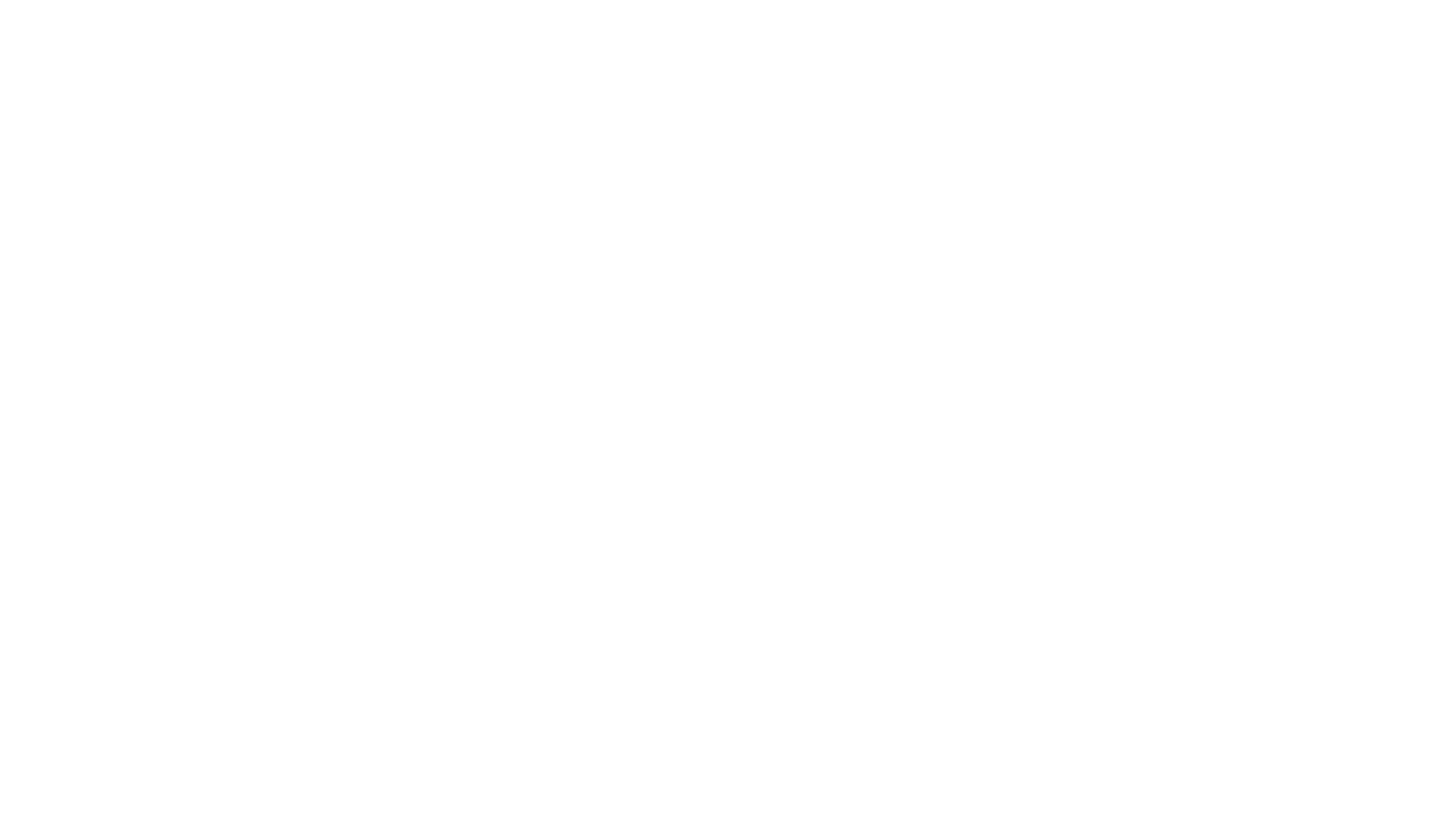 С точки зрения англичан, толерантность – это способность проявлять терпимость.

С точки зрения французов – правильное отношение к тому, что другой человек поступает иначе, чем ты.

С точки зрения китайцев – это способность проявлять великолепие по отношению к другим.

С точки зрения арабов – это способность проявлять милосердие и сострадание.

С точки зрения русских – способность принимать людей такими, какие они есть.
Глазами других людей
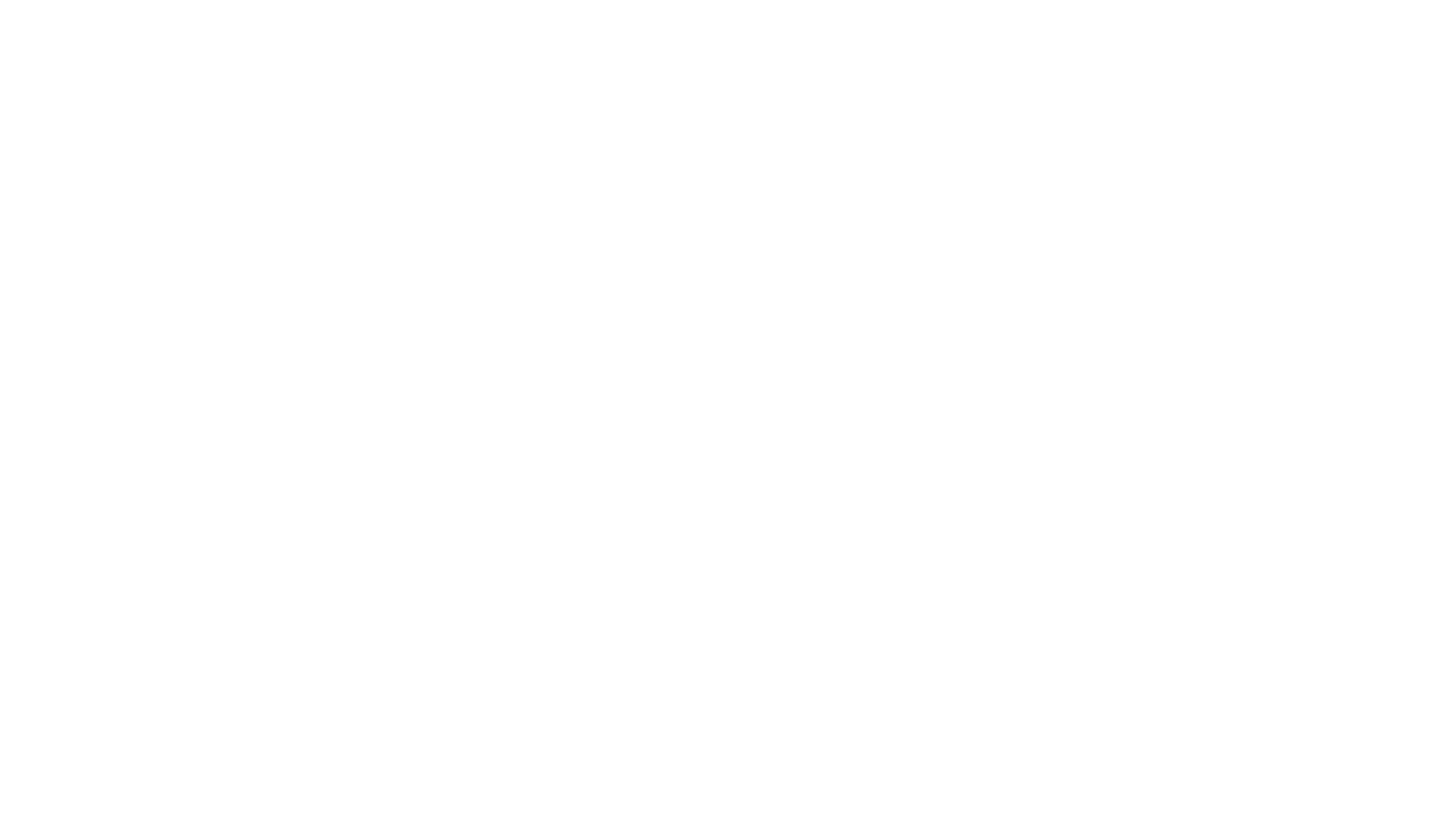 положительное отношение к другим людям
способность проявлять терпение
развитое чувство юмора, чуткое отношение к чужим проблемам
адекватное восприятие отличий между людьми
способность владеть самим собой
доброжелательное отношение к незнакомцам
отсутствие склонности к осуждению других людей
любознательность и многие другие положительные черты характера.
Главные черты толерантности
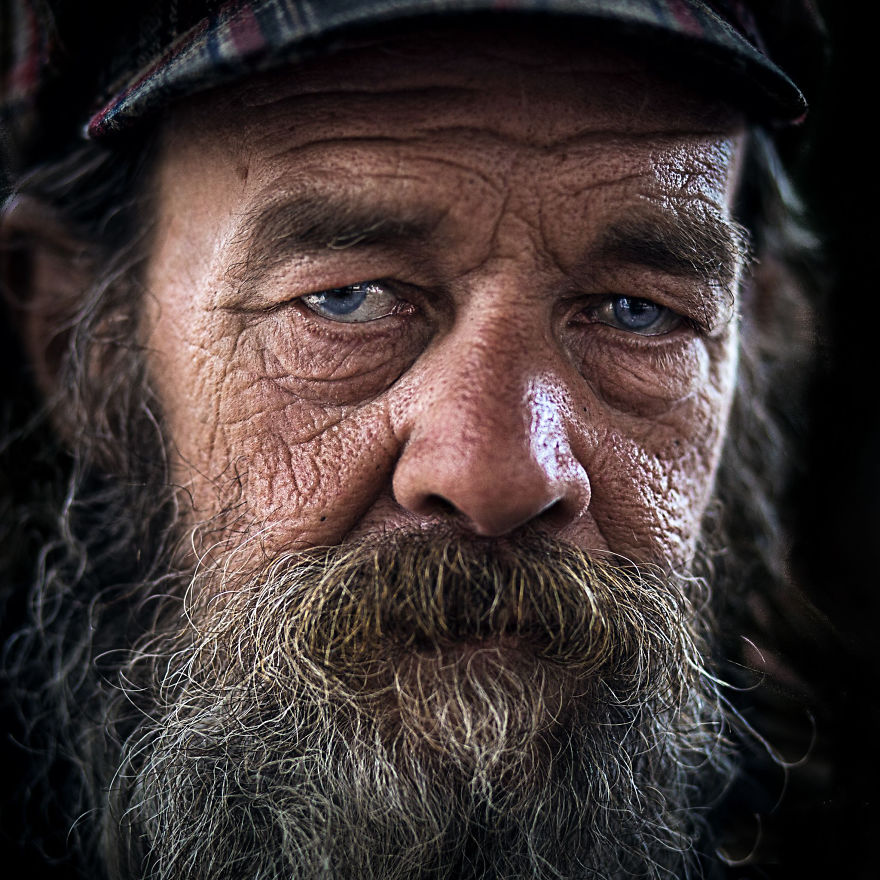 Это может коснуться каждого
51-летний Владимир – человек одинокий. Когда он потерял работу в родной Молдове, решил отправиться на заработки в Воронежскую область. Пока Владимир был здоров, заработки у него были, причём приличные. 
Но однажды Владимир упал с четырехметровой постройки, повредил позвоночник и ногу. Некоторое время мужчина пролежал в больнице, а после оказался на улице.
Нетрудоспособный, да ещё и с просроченными документами, он стал никому не нужен. Когда последние деньги закончились и за аренду жилья платить стало нечем, хозяин квартиры, которую снимал Владимир, выгнал его на улицу.
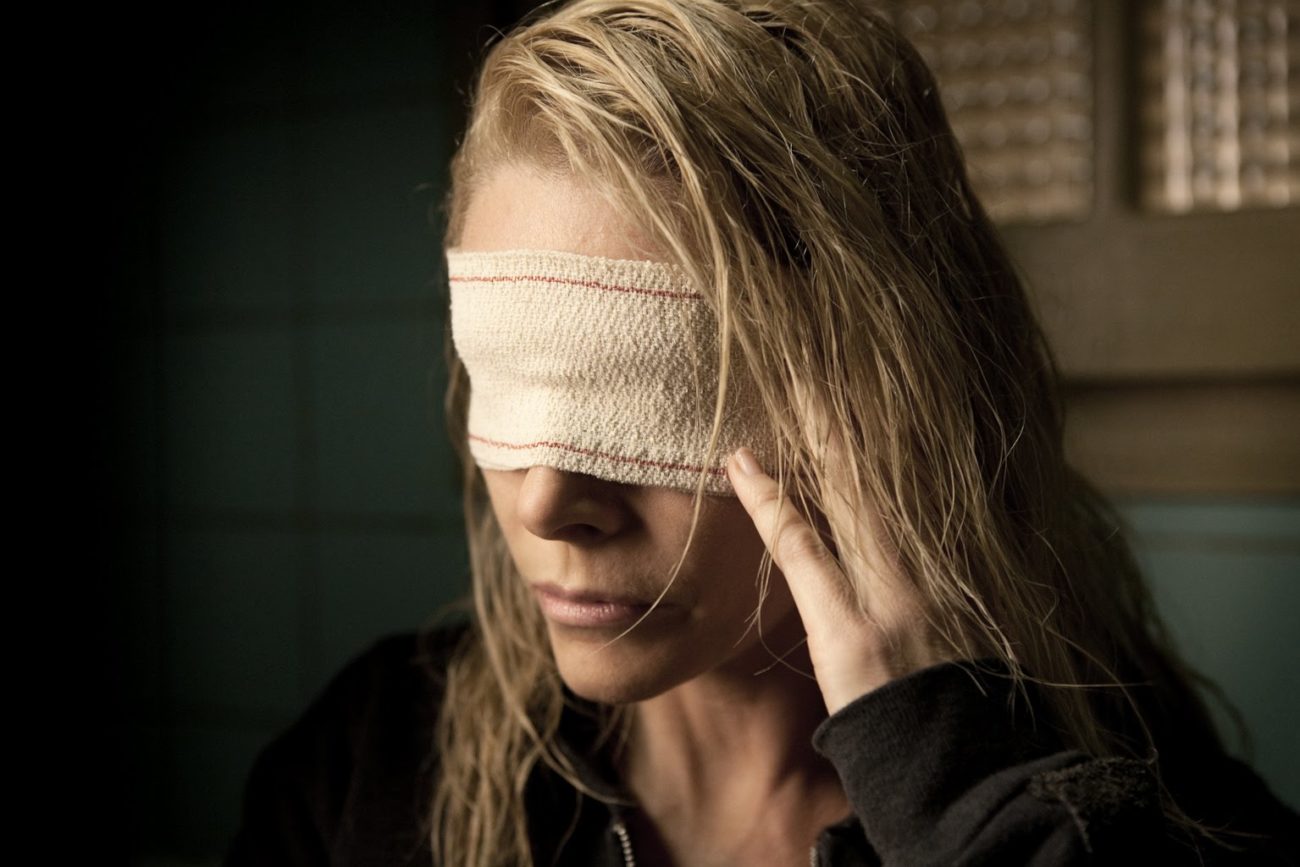 Это может коснуться каждого
"Мне поставили диагноз в 12 лет, и на тот момент у меня была куча других проблем. У меня, как и других 12-летних, был переходный возраст, и я хотела быть похожей на своих друзей", - вспоминает Молли, которой недавно исполнилось 23.

"Я уже не переживала по поводу своей глухоты, потому что с детства привыкла к этому и даже не знала, как может быть по-другому. Я была очень общительной, у меня было много друзей. Но потом я превратилась из просто глухого ребенка - в подростка, который становится еще и слепым.

Молли со своей собакой-поводырем
Я считаю, что это очень верное выражение - о том, что, попав в сложную ситуацию, ты узнаешь, кто твои настоящие друзья. Но я не хочу сидеть и говорить о своей болезни днями напролет - я просто хочу, чтобы ко мне относились как к нормальному человеку".
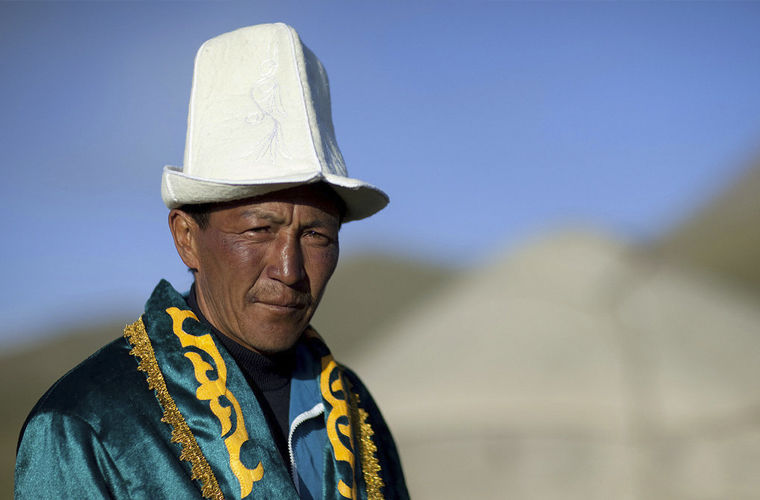 Это может коснуться каждого
Чумахон Каримов – водитель такси – выполнял заказ в поселке Тучково Московской области. Адрес, по которому нужно было ехать, назвала диспетчер.
Водитель опоздал на 5 минут, заказчик , видимо, посчитал, что это повод выразить агрессию, которая у него накопилась на «нерусских». Он начал выкрикивать оскорбительные, националистские фразы и тут же пустил в ход кулаки.
В отдалении стояли друзья заказчика, с которыми, перед тем как вызвать такси, он выпивал. В руках у них было по ружью. Увидев, что завязалась драка, «охотники» подошли ближе. Прозвучали два выстрела – пули были выпущены в воздух. Напуганный Каримов сумел выхватить ружье у одного из мужчин и отбросить в сторону. Когда Чумахон схватился за оружие второго и попытался выкрутить его из рук агрессора, Каримов почувствовало острую боль. Ему в бедро, прямо в упор, была выпущена пуля. Кость раздробило, водитель упал. Стрелявшие даже не попытались помочь: стояли рядом, смеялись и повторяли «сдохни, чурка». Каримов позвонил друзьям и попросил отвезти его в больницу.
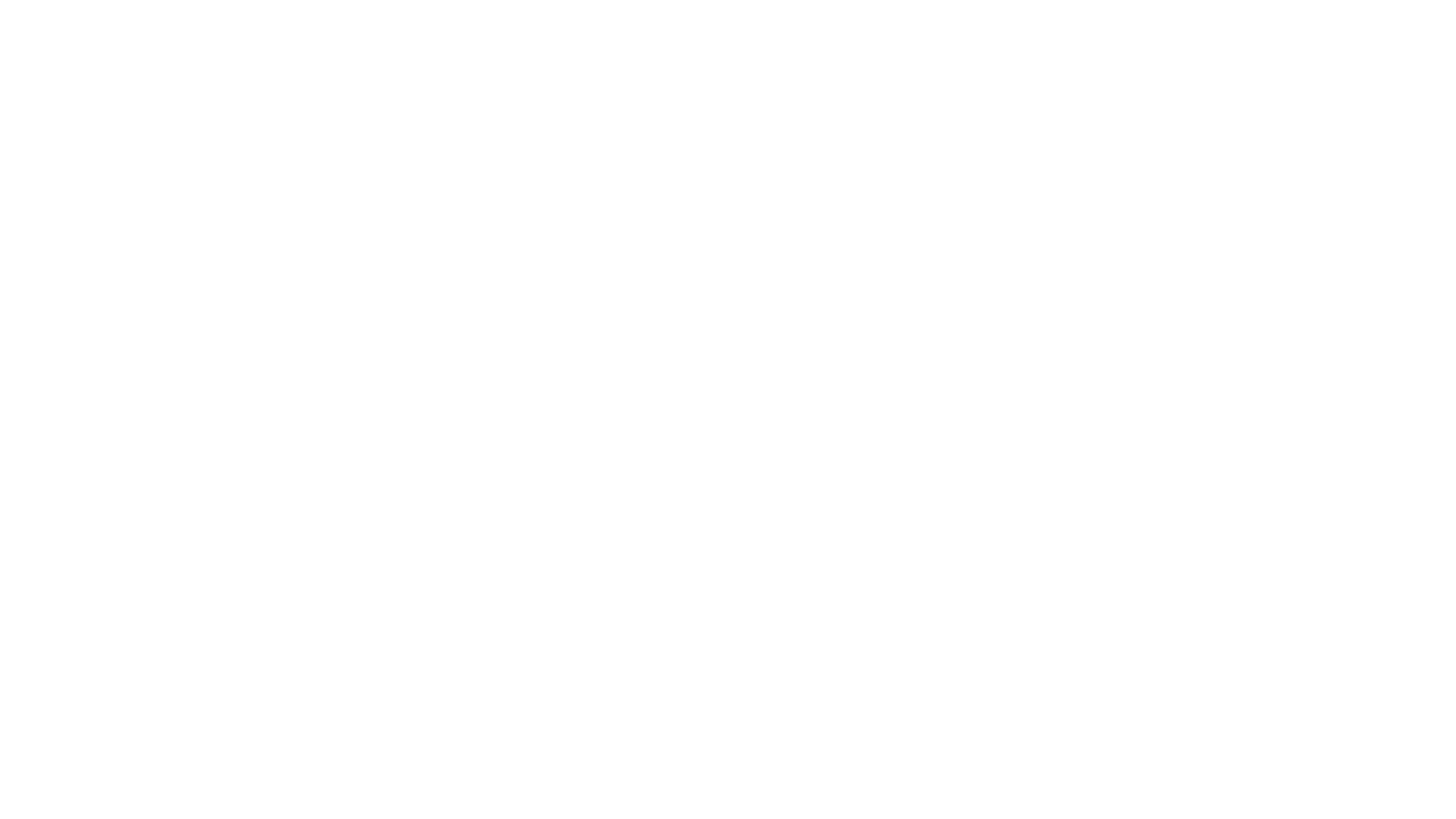 Интолерантноеповедение можно классифицировать как экстремизм
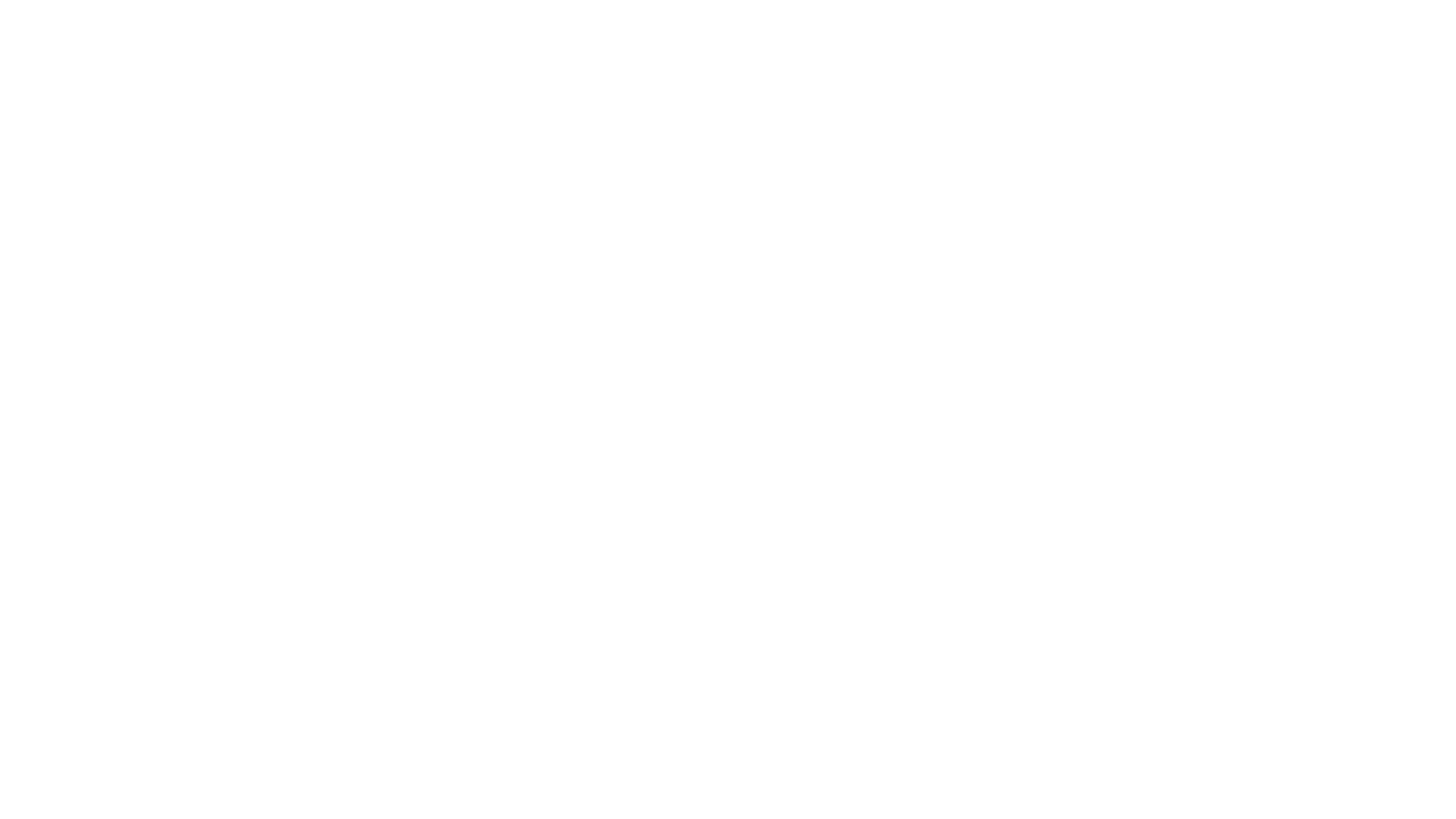 Экстремизм?
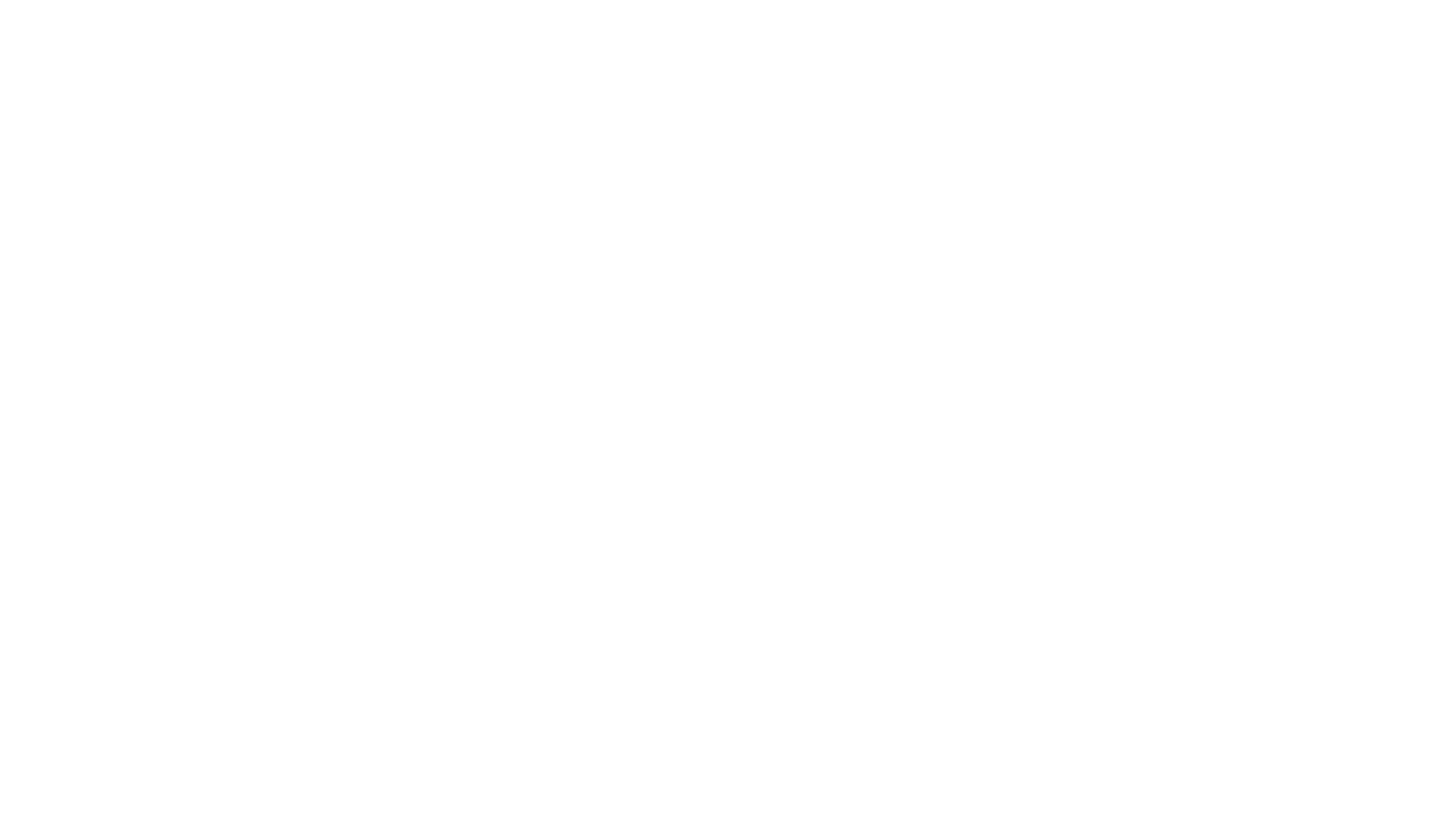 Экстремизм – это приверженность к крайним мерам и взглядам, радикально отрицающим существующие в обществе нормы и правила через совокупность насильственных проявлений, совершаемых отдельными лицами и специально организованными группами и сообществами. Среди таких проявлений можно отметить провокацию беспорядков, гражданское неповиновение, террористические акции, методы партизанской войны.
Что это?
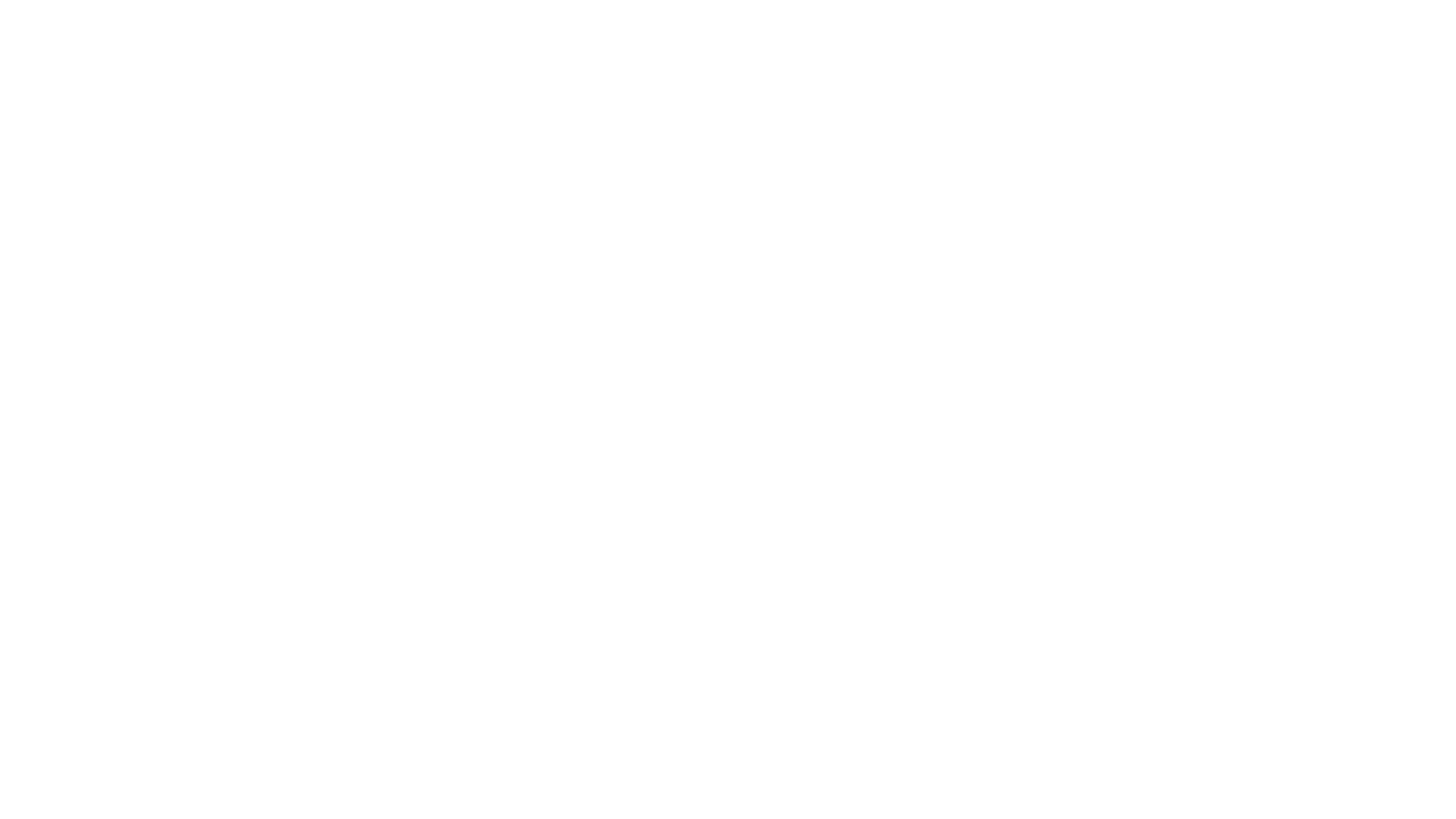 Экстремизм
Юридическое определение того, какие действия считаются экстремистскими, содержится в ст. ФЗ-114-ФЗ «О противодействии экстремистской деятельности».В соответствии с поправками, внесенными в названный Закон 25 декабря 2012 года, к экстремистской деятельности (экстремизму) относятся:
насильственное изменение основ конституционного строя и нарушение целостности Российской Федерации;
публичное оправдание терроризма и иная террористическая деятельность;
возбуждение социальной, расовой, национальной или религиозной розни;
пропаганда исключительности, превосходства либо неполноценности человека по признаку его социальной, расовой, национальной, религиозной или языковой принадлежности или отношения к религии;
нарушение прав, свобод и законных интересов человека и гражданина в зависимости от его социальной, расовой, национальной, религиозной или языковой принадлежности или отношения к религии;
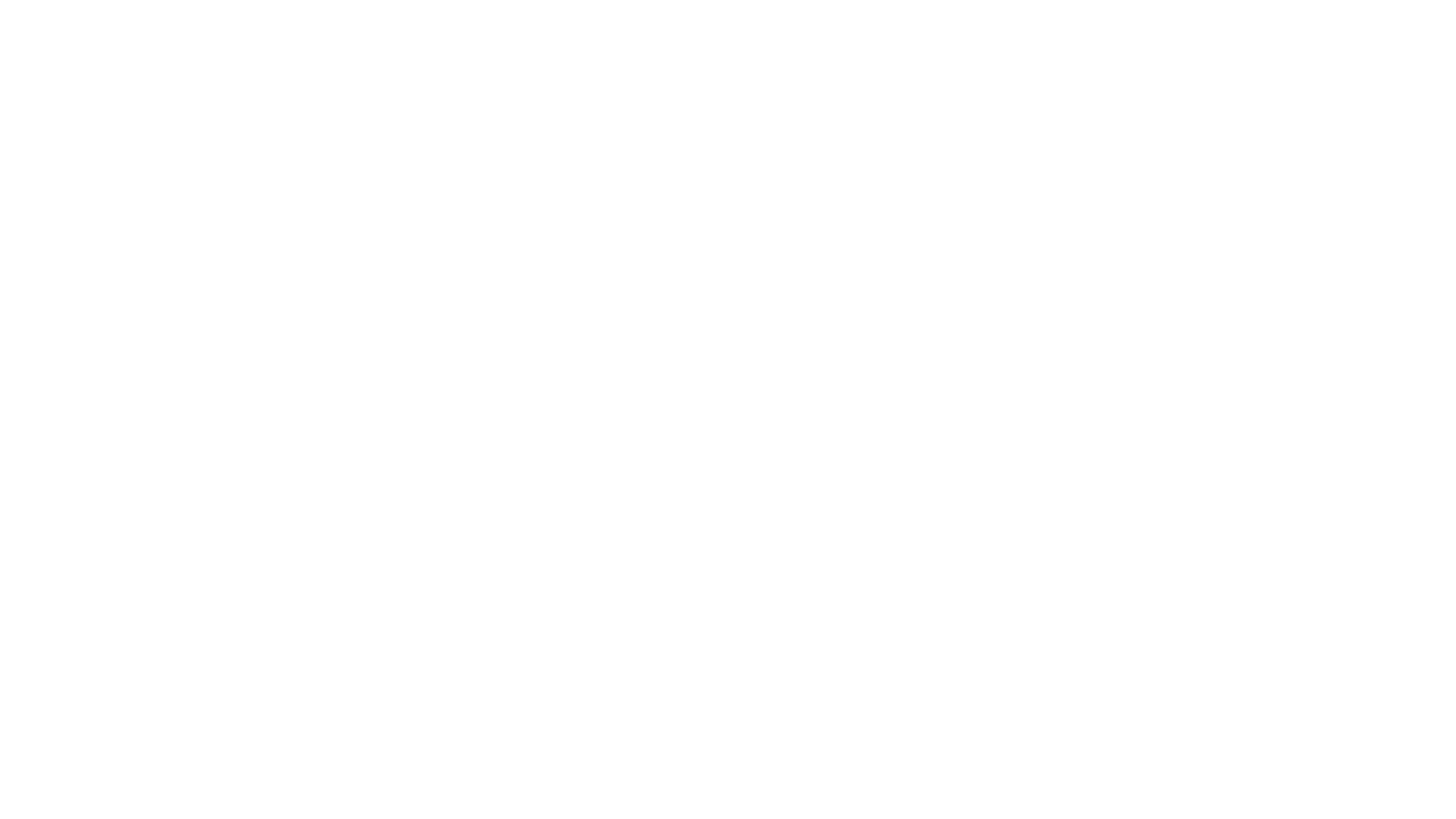 Экстремизм
воспрепятствование законной деятельности государственных органов, органов местного самоуправления, избирательных комиссий, общественных и религиозных объединений или иных организаций, соединенное с насилием либо угрозой его применения;
совершение преступлений по мотивам, указанным в пункте «е» части первой статьи 63 Уголовного кодекса Российской Федерации (политической, идеологической, расовой, национальной или религиозной ненависти или вражды либо по мотивам ненависти или вражды в отношении какой-либо социальной группы);
пропаганда и публичное демонстрирование нацистской атрибутики или символики, либо атрибутики или символики, сходных с нацистской атрибутикой или символикой до степени смешения либо публичное демонстрирование атрибутики или символики экстремистских организаций;
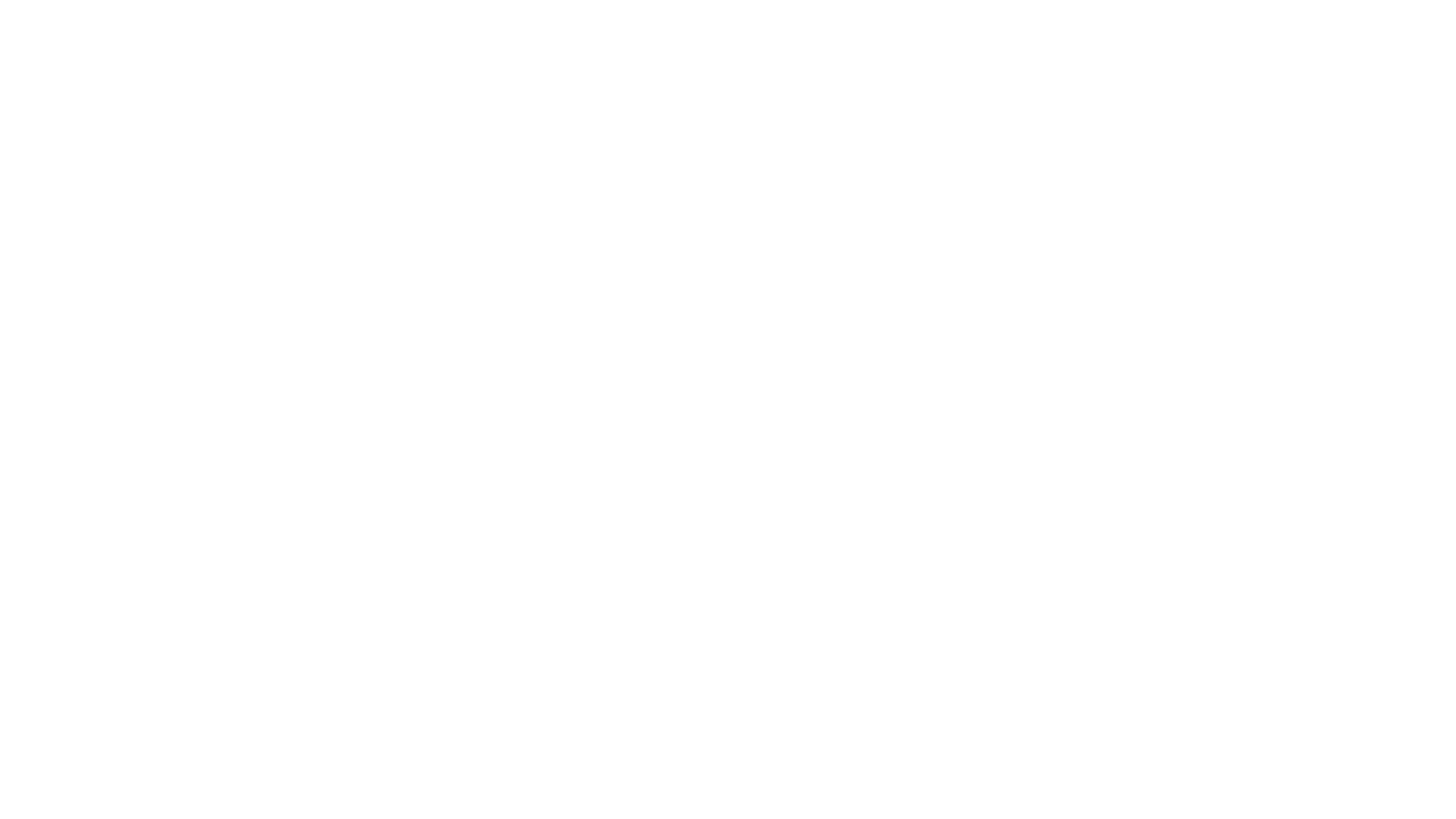 Преступление и наказание
За осуществление экстремистской деятельности граждане Российской Федерации, иностранные граждане и лица без гражданства несут уголовную, административную и гражданско-правовую ответственность в установленном законодательством Российской Федерации порядке.
Административная ответственность – наступает за совершение  административного правонарушения, т.е. противоправного деяния, характеризующегося более низкой общественной опасностью, чем преступление. 

Так, Кодексом РФ об административных правонарушениях установлена ответственность за пропаганду и публичное демонстрирование нацистской атрибутики или символики либо публичное демонстрирование атрибутики или символики экстремистских организаций (ст. 20.3 КоАП РФ).
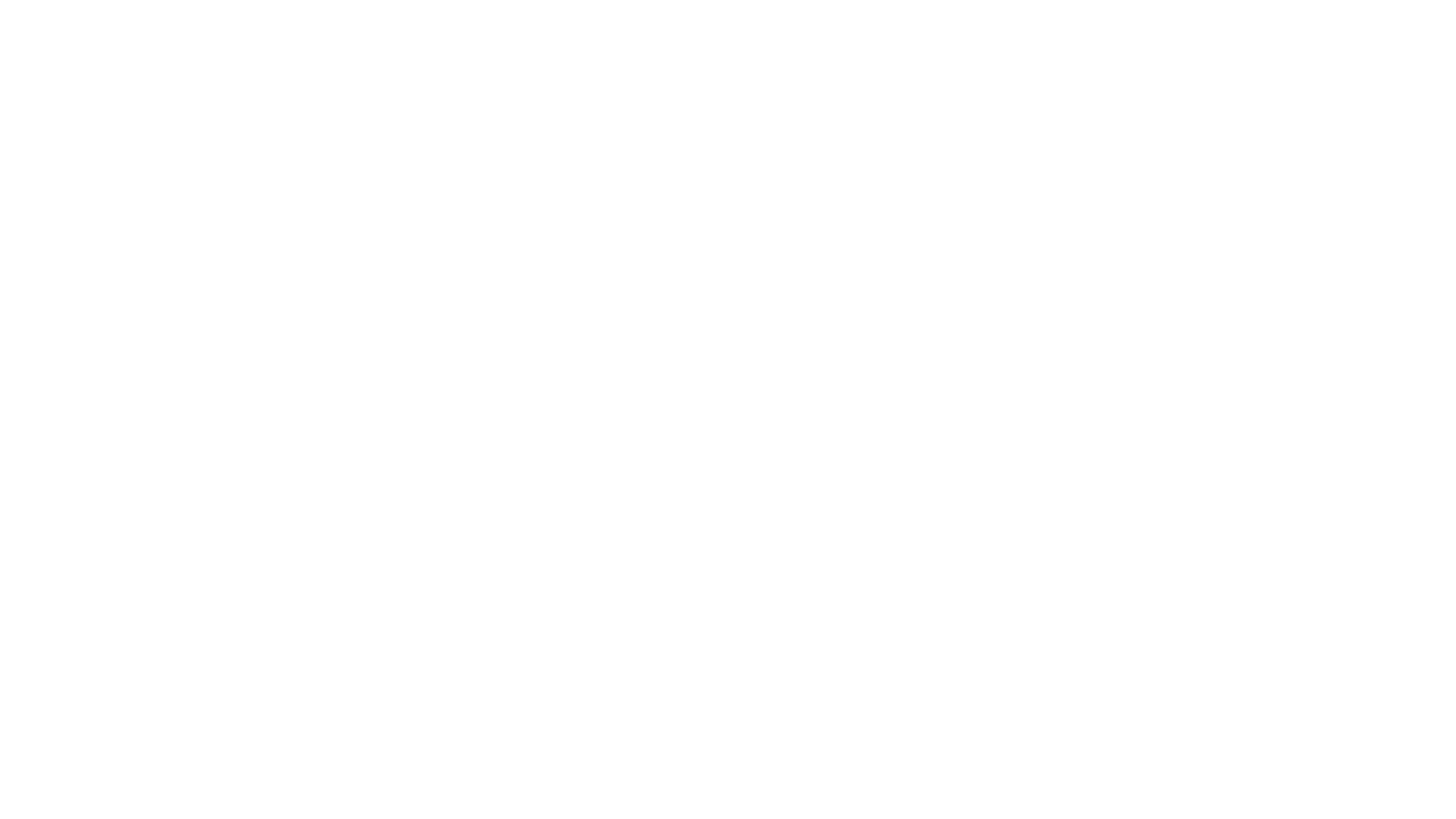 Основные статьи
Статья 280 УК РФ устанавливает ответственность за публичные призывы к осуществлению экстремистской деятельности.Статья 282 УК РФ устанавливает ответственность за возбуждение ненависти либо вражды, а равно унижение человеческого достоинства. Ответственность наступает только в том случае, если эти действия были совершены публично или с использованием средств массовой информации.
Статья 282.1 УК РФ устанавливает ответственность за организацию и за участие в экстремистском сообществе. Экстремистское сообщество – организованная группа лиц для подготовки или совершения вышеуказанных преступлений экстремистской направленности.
Статья 282.2 УК РФ устанавливает ответственности за организацию деятельности экстремистской организации.
Кроме этого, Уголовным кодексом РФ в ряде статей установлена уголовная ответственность за совершение преступлений по мотивам политической, идеологической, расовой, национальной или религиозной ненависти или вражды по мотивам ненависти или вражды в отношении какой-либо социальной группы (например: ст. 105 ч. 2 п. «л» – умышленное убийство, ст. 111 ч. 2  п. «е» – умышленное причинение тяжкого вреда здоровью, ст. 116 ч. 2 п. «б» – побои, и др.).
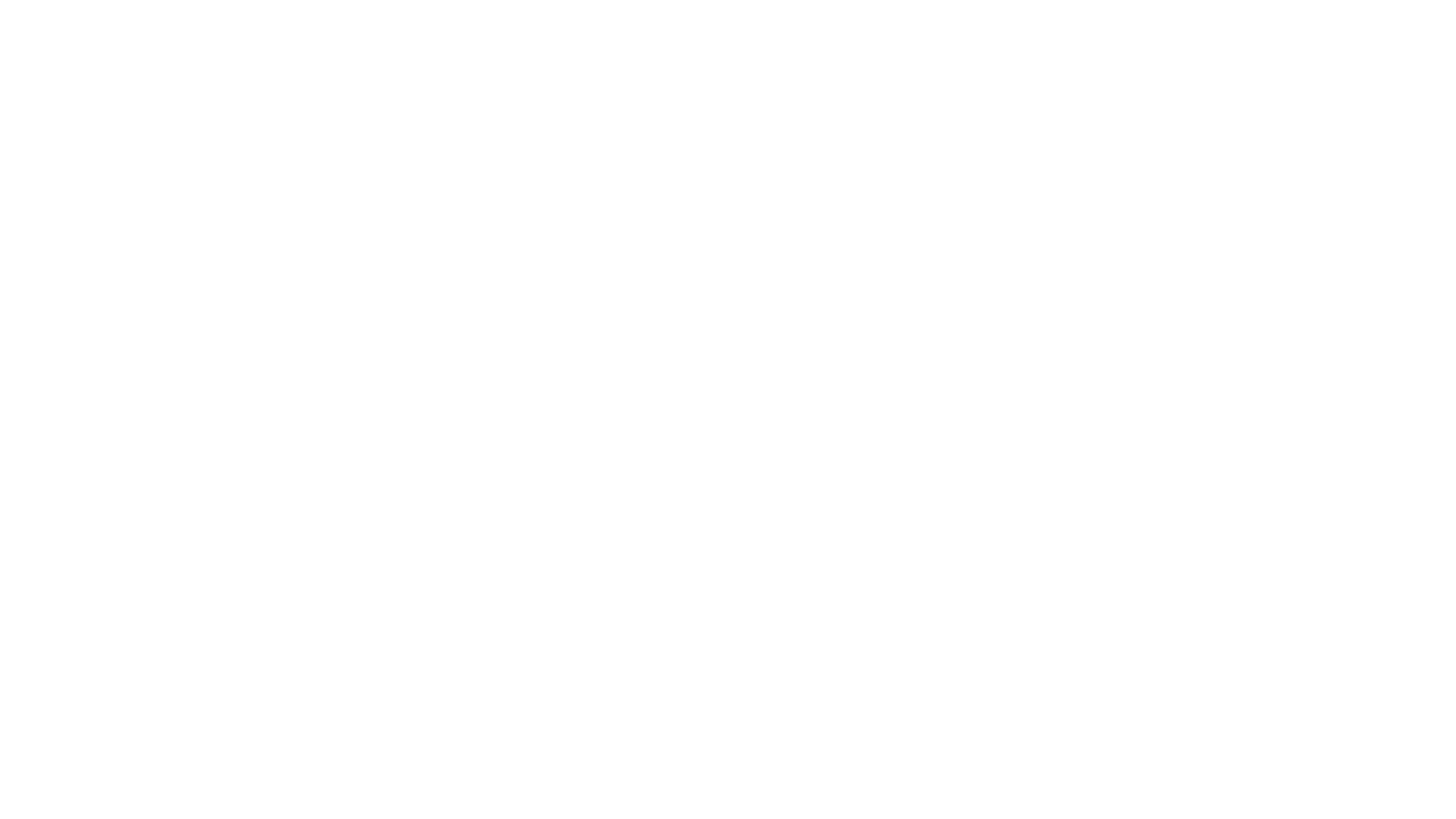 Спасибо за внимание!